聖靈充滿的生活Spirit-filled Life
以弗所書 5:15-21
Ephesians 5:15-21
“15 Look carefully then how you walk, not as unwise but as wise, 16 making the best use of the time, because the days are evil. 17 Therefore do not be foolish, but understand what the will of the Lord is. 18 And do not get drunk with wine, for that is debauchery, but be filled with the Spirit, 19 addressing one another in psalms and hymns and spiritual songs, singing and making melody to the Lord with your heart, 20 giving thanks always and for everything to God the Father in the name of our Lord Jesus Christ, 21 submitting to one another out of reverence for Christ.”
「15 你們要謹慎行事，不要像愚昧人，當像智慧人。16 要愛惜光陰，因為現今的世代邪惡。17 不要作糊塗人，要明白主的旨意如何。18 不要醉酒，酒能使人放蕩；乃要被聖靈充滿。19 當用詩章、頌詞、靈歌、彼此對說，口唱心和的讚美主。20 凡事要奉我們主耶穌基督的名常常感謝父神。21 又當存敬畏基督的心，彼此順服。 」
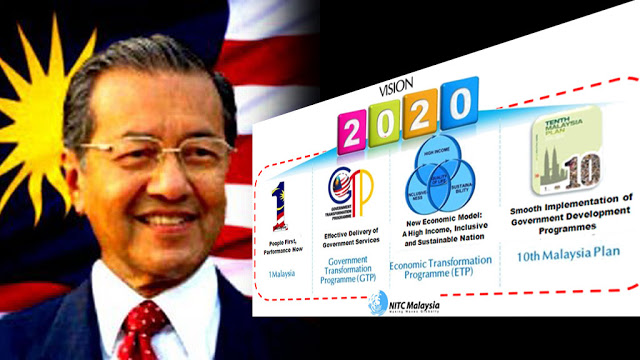 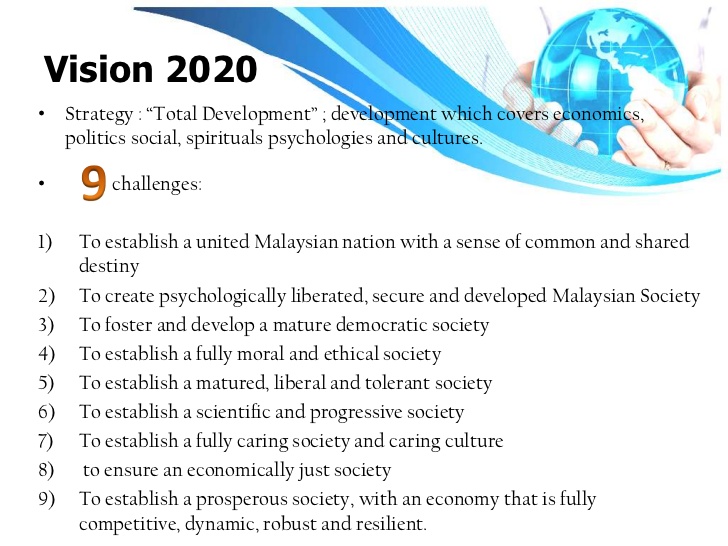 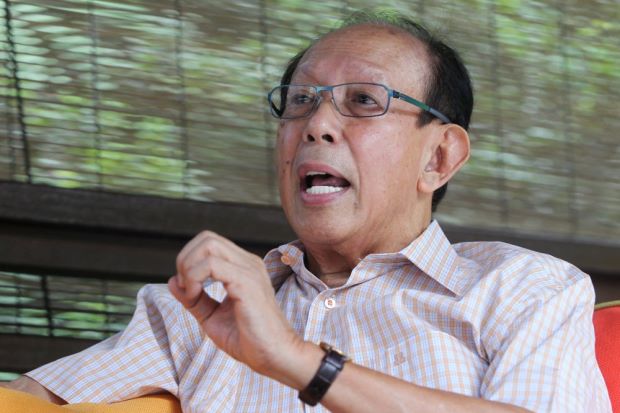 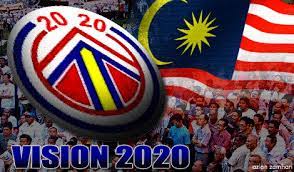 以弗所書 5:15-21
Ephesians 5:15-21
“15 Look carefully then how you walk, not as unwise but as wise, 16 making the best use of the time, because the days are evil. 17 Therefore do not be foolish, but understand what the will of the Lord is. 18 And do not get drunk with wine, for that is debauchery, but be filled with the Spirit, 19 addressing one another in psalms and hymns and spiritual songs, singing and making melody to the Lord with your heart, 20 giving thanks always and for everything to God the Father in the name of our Lord Jesus Christ, 21 submitting to one another out of reverence for Christ.”
「15 你們要謹慎行事，不要像愚昧人，當像智慧人。16 要愛惜光陰，因為現今的世代邪惡。17 不要作糊塗人，要明白主的旨意如何。18 不要醉酒，酒能使人放蕩；乃要被聖靈充滿。19 當用詩章、頌詞、靈歌、彼此對說，口唱心和的讚美主。20 凡事要奉我們主耶穌基督的名常常感謝父神。21 又當存敬畏基督的心，彼此順服。 」
信耶穌基督的人生
A Life that trusts Christ
信耶穌基督的人生
A Life that trusts Christ
「你們既聽見真理的道，就是那叫你們得救的福音，也信了基督，既然信他，就受了所應許的聖靈為印記。這聖靈是我們得基業的憑據，直等到神之民被贖，使他的榮耀得著稱讚。」（1:13-14）
“In him you also, when you heard the word of truth, the gospel of your salvation, and believed in him, were sealed with the promised Holy Spirit, who is the guarantee of our inheritance until we acquire possession of it, to the praise of his glory.” (1:13-14)
信耶穌基督的人生
A Life that trusts Christ
「你們既聽見真理的道，就是那叫你們得救的福音，也信了基督，既然信他，就受了所應許的聖靈為印記。這聖靈是我們得基業的憑據，直等到神之民被贖，使他的榮耀得著稱讚。」（1:13-14）

「不要叫神的聖靈擔憂；你們原是受了他的印記，等候得贖的日子來到。 」（4:30）
“In him you also, when you heard the word of truth, the gospel of your salvation, and believed in him, were sealed with the promised Holy Spirit, who is the guarantee of our inheritance until we acquire possession of it, to the praise of his glory.” (1:13-14)

“And do not grieve the Holy Spirit of God, by whom you were sealed for the day of redemption.” (4:30)
看清並渴望在基督裡恩召的榮耀
A Life that sees and desires the glorious hope in  Christ
看清並渴望在基督裡恩召的榮耀
A Life that sees and desires the glorious hope in  Christ
「求我們主耶穌基督的神，榮耀的父，將那賜人智慧和啟示的靈賞給你們，使你們真知道他，並且照明你們心中的眼睛，使你們知道他的恩召有何等指望，他在聖徒中得的基業有何等豐盛的榮耀；19  並知道他向我們這信的人所顯的能力是何等浩大」（1:17-19）
“that the God of our Lord Jesus Christ, the Father of glory, may give you the Spirit of wisdom and of revelation in the knowledge of him, having the eyes of your hearts enlightened, that you may know what is the hope to which he has called you, what are the riches of his glorious inheritance in the saints, and what is the immeasurable greatness of his power toward us who believe, according to the working of his great might.” (1:17-19)
因十架的福音與神與人和好
A Life that enjoys peace with God and with man
因十架的福音與神與人和好
A Life that enjoys peace with God and with man
「既在十字架上滅了冤仇，便藉這十字架使兩下歸為一體，與神和好了，17 並且來傳和平的福音給你們遠處的人，也給那近處的人。18 因為我們兩下藉著他被一個聖靈所感，得以進到父面前。 」（2:16-18）
“and might reconcile us both to God in one body through the cross, thereby killing the hostility. And he came and preached peace to you who were far off and peace to those who were near. For through him we both have access in one Spirit to the Father..” (2:16-18)
明白基督的愛的人生
A Life that appreciatesthe love of Christ
明白基督的愛的人生
A Life that appreciatesthe love of Christ
「求他按著他豐盛的榮耀，藉著他的靈，叫你們心裡的力量剛強起來，使基督因你們的信，住在你們心裡，叫你們的愛心有根有基，能以和眾聖徒一同明白基督的愛是何等長闊高深」（3:16-18）
“that according to the riches of his glory he may grant you to be strengthened with power through his Spirit in your inner being, so that Christ may dwell in your hearts through faith—that you, being rooted and grounded in love, may have strength to comprehend with all the saints what is the breadth and length and height and depth, and to know the love of Christ that surpasses knowledge..” (2:16-19)
不放縱私慾的人生
A Life that has not given up to sensuality
不放縱私慾的人生
A Life that has not given up to sensuality
「…你們行事不要再像外邦人存虛妄的心行事…都因自己無知，心裡剛硬；良心既然喪盡，就放縱私慾，貪行種種的污穢。 」（4:17-19）
“…you must no longer walk as the Gentiles do, in the futility of their minds…because of the ignorance that is in them, due to their hardness of heart. They have become callous and have given themselves up to sensuality, greedy to practice every kind of impurity...” (4:17-19)
不放縱私慾的人生
A Life that has not given up to sensuality
「…你們行事不要再像外邦人存虛妄的心行事…都因自己無知，心裡剛硬；良心既然喪盡，就放縱私慾，貪行種種的污穢。 」（4:17-19）

「不要作糊塗人，要明白主的旨意如何。不要醉酒，酒能使人放蕩；乃要被聖靈充滿。」（弗5:17-18）
“…you must no longer walk as the Gentiles do, in the futility of their minds…because of the ignorance that is in them, due to their hardness of heart. They have become callous and have given themselves up to sensuality, greedy to practice every kind of impurity...” (4:17-19)

“Therefore do not be foolish, but understand what the will of the Lord is. 18 And do not get drunk with wine, for that is debauchery, but be filled with the Spirit” (5:17-18)
讚美神的人生
A Life that praises God
讚美神的人生感恩的人生
A Life that praises God

A Life that is thankful
讚美神的人生感恩的人生因敬畏神而彼此順服的人生
A Life that praises God

A Life that is thankful

A Life that fears God and submit to one another
讚美神的人生感恩的人生因敬畏神而彼此順服的人生在家庭及事業生活中活出敬畏的人生
A Life that praises God

A Life that is thankful

A Life that fears God and submit to one another

A Life that lives out Christian life at home and in the work place.